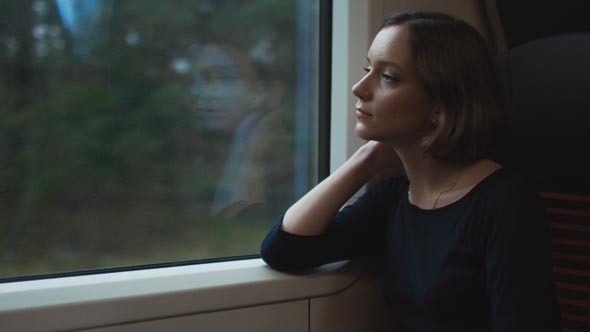 The Way My Mother Speaks
TA Review
General Feedback
13 passes, 13 fails (7 pupils at 8 or 9/20-v close!)

The Good…
10 mark Q (if fully attempted) was done well
Linked to Q well in 10 marker
Q2 done well

The Bad…
Timing-45 mins in exam. Practise 10 marker under timed conditions
Understanding of TWMMS! Go over annotations, use BBC Bitesize for revision

The Ugly…
Q1!
Question 1
Look at lines 1-4. With close reference to the text, explain how the writer creates a sense of isolation and loneliness in the opening to the poem.						4 marks

MARKING SCHEME
“to myself/in my head”
Indicates she is alone, not talking to anyone else (1), indicates she is deep in thought, removed from situation(1)

 “under the shallows of my breath”
Suggests whispering, furtive speech only for herself to hear (1), shallow breathing suggests anxiety, panic at being alone (1)

“Restful shapes moving”
Suggests she is mouthing words of mother to provide sense of comfort (1) finds it unsettling being alone, needs to be soothed (1)
Question 2
Look at lines 13-16. Explain how and why the writer uses contrast to convey her experience moving away from home.	4 marks

PUPIL ANSWER
“Nothing is silent. Nothing is not silent”
Duffy’s use of contrast shows that she is being bombarded with conflicting emotions as even though the train is physically quiet, her thoughts and mind is loud. (1) She is being faced with so many thoughts they are overwhelming her (1)
“I am happy and sad”
Duffy’s use of simplistic language such as “happy” and “sad” show her child-like state (1) she is confused about her feelings toward this change in her life and feels vulnerable in the adult world, the same way someone who is young would feel (1)
Question 3
Look at lines 16-20. Explain how Duffy’s use of imagery helps to convey her emotional state at this point in the poem.					2 marks

PUPIL ANSWERS
“dipped a net in a green erotic pond”
“green” suggests naivety, “erotic” suggests adult themes; the pond is murky, suggesting the unknown, referring to the world she in entering into (1) this emphasises how conflicted she is as she wants to explore adulthood and be free but misses her childhood (1)

“I am happy and sad like a child”
Just as Duffy’s emotions are constantly changing throughout the poem, so too a child can display a wide range of emotions very quickly (1) This conveys Duffy’s emotional state as it shows us that she is not stable, does not know how to feel about her situation (1)

“dipped a net in a green erotic pond”
Duffy’s imagery here shows that she is tentatively and hesitantly coming into the adult world (1) while “green” symbolises naivety, “erotic” implies adult behaviour, suggesting that Duffy is unsure about the transition from childhood to adulthood (1)
Question 4
Duffy often explores her own personal experiences in her poetry. With reference to this poem and at least one other poem by Duffy, explain how Duffy uses poetic techniques to convey a personal experience.		10 marks
10 Mark Q
Commonality
In ‘TWMMS’, Duffy explores a personal experience through the relationship with her mother and experience of moving cities.
In ‘IMTC’, Duffy explores a personal experience through her memories of her primary school teacher and the transition into adolescence. 
In ‘Originally’, Duffy explores a personal experience through her memories of moving city at a young age and feeling like an outsider.
10 Mark Q
Given Poem-‘TWMMS’
“I am homesick, free, in love”
Duffy’s word choice shows the conflict within her emotions as even though she is excited for the independence that she’s about to be given, she still longs for the comfort of her home as that home feeling is like no other						
This conveys a personal experience as it shows Duffy is nostalgic for the comfort and safety she received and is dealing with mixed feelings regarding her move.
10 Mark Q
Chosen Poems
‘IMTC’
“you ran through the gates, impatient to be grown”
The use of the words “ran” and “impatient” suggests how enthuasiastic the children were to become mature. The “gates” symbolise the change from childhood to adolescence, and the eagerness to move on to new experiences.
This conveys personal experience as it shows the development from childhood to adolescence and the rush we experience when we long to mature as infants.
 
“She’d leave a gold star by your name”
The use of personal pronoun “your” encourages the reader to share the experience Duffy had during the time she spent in Mrs Tilscher’s class. It suggests Mrs Tilscher took the time to praise each student individually, making them feel valued and special
This conveys the personal experience as a positive one, and presents Mrs Tilscher’s classroom as a place of respect and care.
10 Mark Q
Chosen Poem
‘Originally’
“our other singing/ our father’s name to the turn of the wheels”
The singing of the mother suggests the idea of a lullaby, which provided comfort to Duffy during the move. Her mother’s voice was soothing to her.
This conveys personal experience as is shows her strong memory of this time of great upheaval and peace her mother brought her in a time of great distress
What they took away…
Havisham
Beloved sweetheart bastard. Not a day since then
I haven’t wished him dead. Prayed for it
so hard I’ve dark green pebbles for eyes,
ropes on the back of my hands I could strangle with.


Spinster. I stink and remember. Whole days
in bed cawing Nooooo at the wall; the dress
yellowing, trembling if I open the wardrobe;
the slewed mirror, full-length, her, myself, who did this
to me? Puce curses that are sounds not words.
Some nights better, the lost body over me,
my fluent tongue in its mouth in its ear
then down till I suddenly bite awake. Love’s

hate behind a white veil; a red balloon bursting
in my face. Bang. I stabbed at a wedding cake.
Give me a male corpse for a long slow honeymoon.
Don’t think it’s only the heart that b-b-b-breaks.
Duffy Prelim Revision Tasks
Review annotations for all poems-check with GLOW versions
Complete 10 mark question quote table 
Attempt 10 mark practice questions
Use BBC Bitesize to revise and test your knowledge
Complete practice TA-adapted from N5 exam 2019